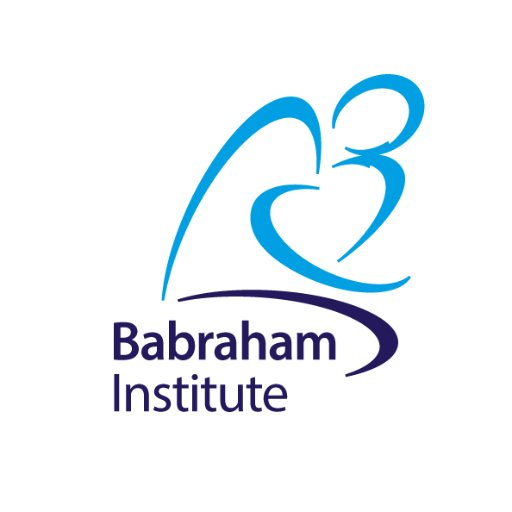 Analysis of Quantitative dataLinear regressionAnne Segonds-Pichonv2020-12
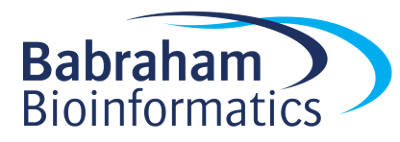 Association between 2 continuous variables
One variable X and One variable Y
One predictor
Correlation
Signal-to-noise ratio
Signal
Similarity
=
Noise
Variability
Signal
= statistical significance
Noise
Signal
= no statistical significance
Noise
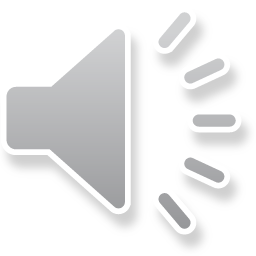 Signal-to-noise ratio and Correlation
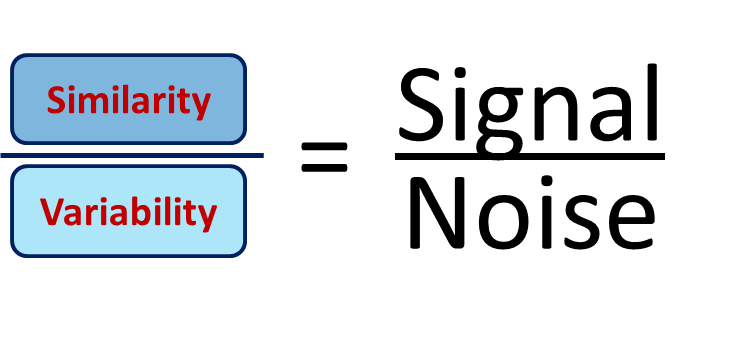 Signal
similarity
=
Signal is similarity of behaviour between variable x and variable y.
Noise
variability
Coefficient of correlation:  r =
covariance
similarity
r
variability
Standard Deviation
Correlation
Most widely-used correlation coefficient:
Pearson product-moment correlation coefficient “r”

The magnitude and the direction of the relation between 2 variables
It is designed to range in value between -1 and +1
-0.6 < r > +0.6 : exciting





Coefficient of determination “r2”  

It gives the proportion of variance in Y that can be explained by X (in percentage).
It helps with the interpretation of r
It’s basically the effect size
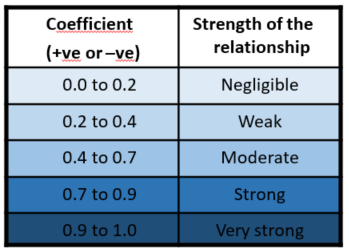 Correlation
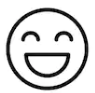 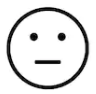 p = 0.04
p = 0.0002
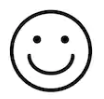 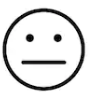 r = - 0.83
r = - 0.34
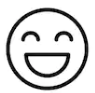 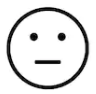 r2 = 0.68
r2 = 0.12
Power!!
CorrelationAssumptions
Assumptions for correlation
 Regression and linear Model (lm)


Linearity: The relationship between X and the mean of Y is linear.

Homoscedasticity: The variance of residual is the same for any value of X.

Independence: Observations are independent of each other.

Normality: For any fixed value of X, Y is normally distributed.
CorrelationOutliers and High leverage points
Outliers: the observed value for the point is very different from that predicted by the regression model.
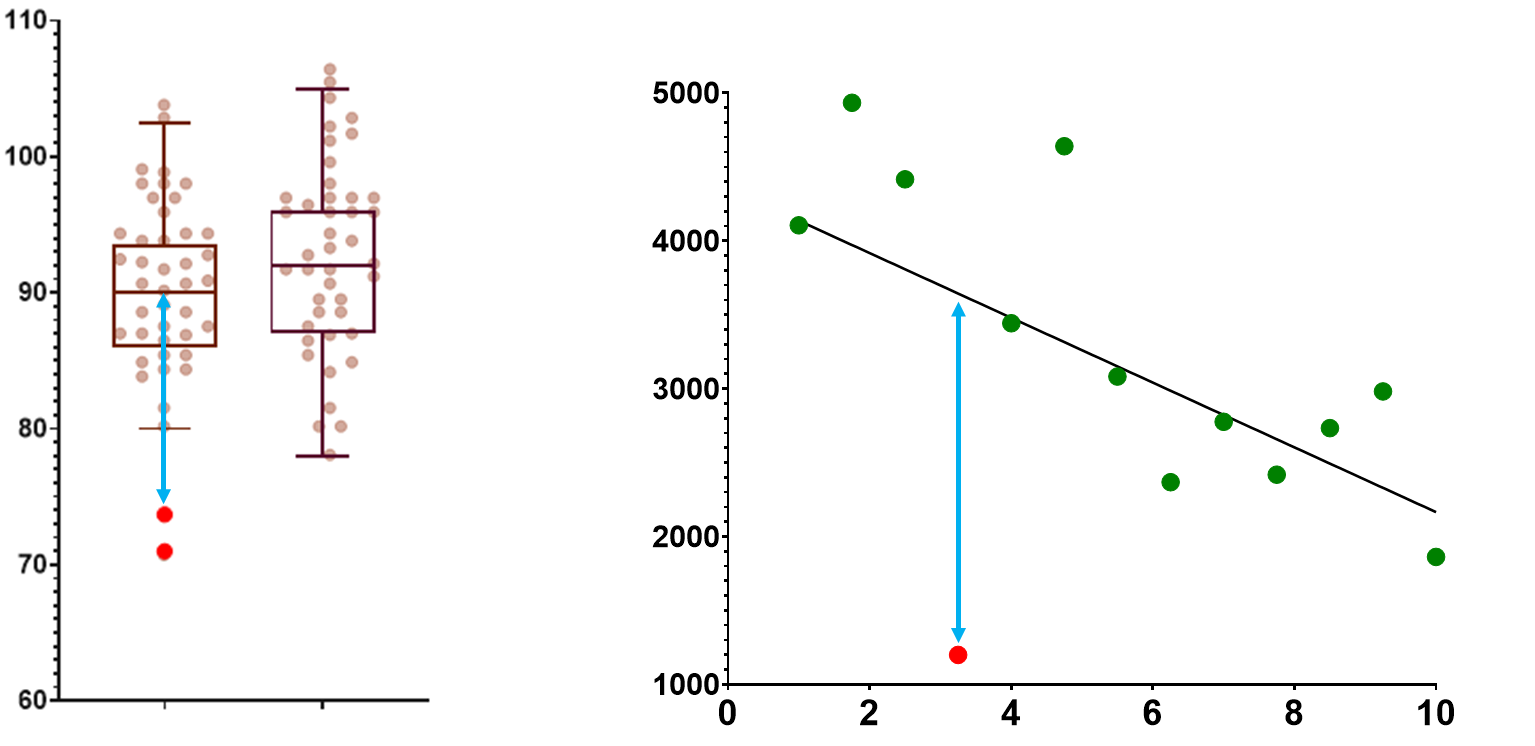 CorrelationOutliers and High leverage points
Leverage points: A leverage point is defined as an observation that has a value of x that is far away from the mean of x. 


Outliers and leverage points have the potential to be Influential observations: 
Change the slope of the line. Thus, have a large influence on the fit of the model. 

One method to find influential points is to compare the fit of the model with and without the dodgy observation.
CorrelationOutliers and High leverage points
All good
CorrelationOutliers and High leverage points
Outlier but not influential value
CorrelationOutliers and High leverage points
High leverage but not influential value
CorrelationOutliers and High leverage points
Outlier and High leverage: Influential value
Correlation: Two more things
Thing 1: Pearson correlation is a parametric test
First assumption for parametric test: Normality
Correlation: bivariate Gaussian distribution
Symmetry-ish of the values on either side of the line of best fit.
Correlation: Two more things
Thing 2: Line of best fit comes from a regression

Correlation: nature and strength of the association
Regression: nature and strength of the association and prediction
Y
x
Correlation = Association
Regression = Prediction
Y = A + B*X
Correlation: correlation.csv
Questions: 
 What is the nature and the strength of the relationship between X and Y?
 Are there any dodgy points?
Correlation: correlation.csv
Question: are there any dodgy points?
read_csv("correlation.csv") -> correlation

correlation %>%
  ggplot(aes(variable.x, variable.y, colour=Gender)) + 
  geom_point(size=3, colour="sienna2")
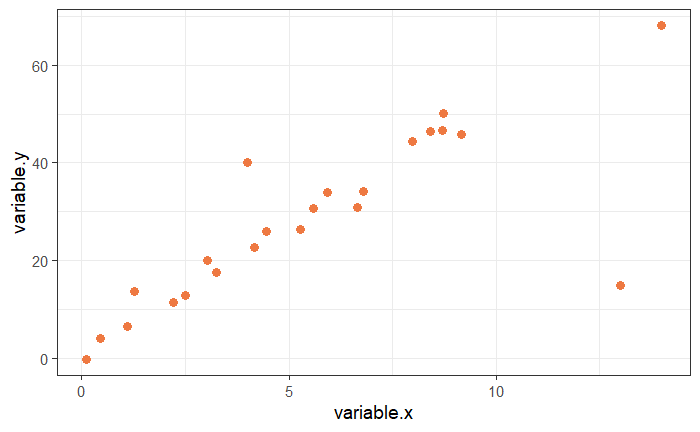 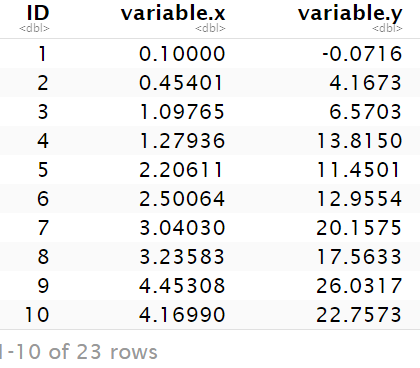 Correlation: correlation.csv
For the lines of best-fit: 3 new functions:

lm(y~x, data=) -> fit
coefficients(fit) -> cf.fit (vector of 2 values)
geom_abline(intercept=cf.fit[1], slope=cf.fit[2])
lm(variable.y ~ variable.x, data=correlation)-> fit.correlation
coefficients(fit.correlation) -> coef.correlation
coef.correlation
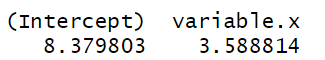 intercept   slope
Correlation: correlation.csv
correlation %>%
  ggplot(aes(variable.x, variable.y, label = ID)) +
  geom_point(size=3, colour="sienna2") +
  geom_abline(intercept = coef.correlation[1], slope = coef.correlation[2])+
  geom_text(hjust = 0, nudge_x = 0.15)
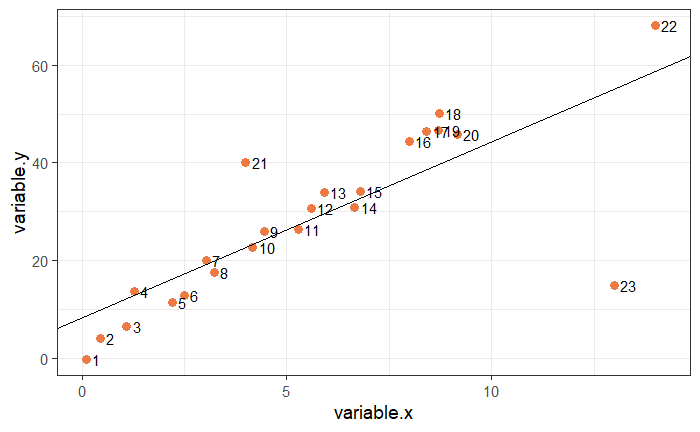 Correlation: correlation.csv
Assumptions, outliers and influential cases
par(mfrow=c(2,2))
plot(fit.correlation)
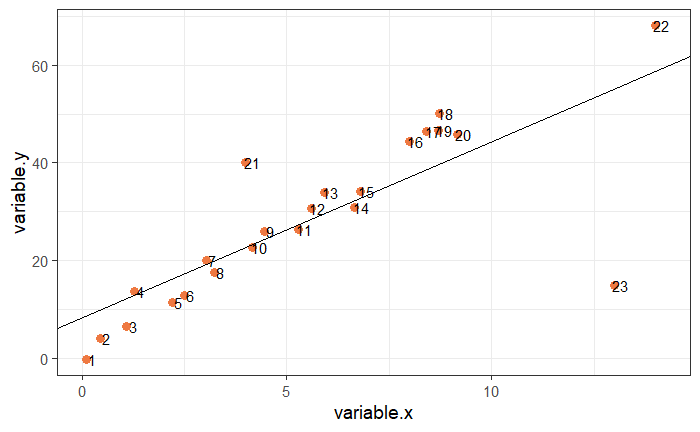 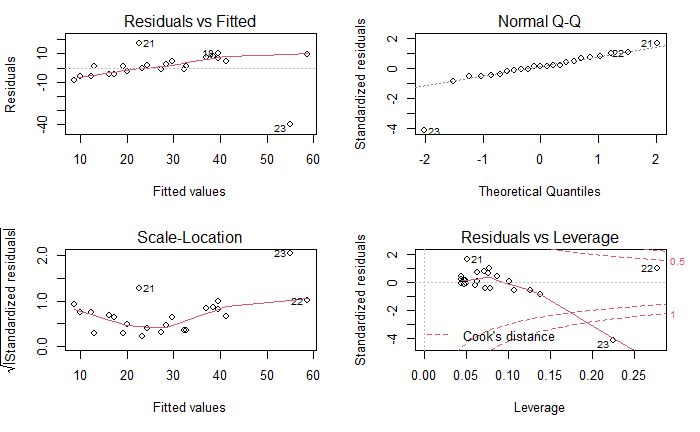 Normality and outlier
Linearity, homoscedasticity and outlier
cooks.distance()
The Cook’s distance is a combination of each observation’s leverage and residual values ; the higher the leverage and residuals, the higher the Cook’s distance (influential observation).
It summarizes how much all the values in the regression model change when the ith observation is removed.
Consensus: cut-off point =1 (0.5).
Homoscedasticity
Influential cases
Correlation: correlation.csv
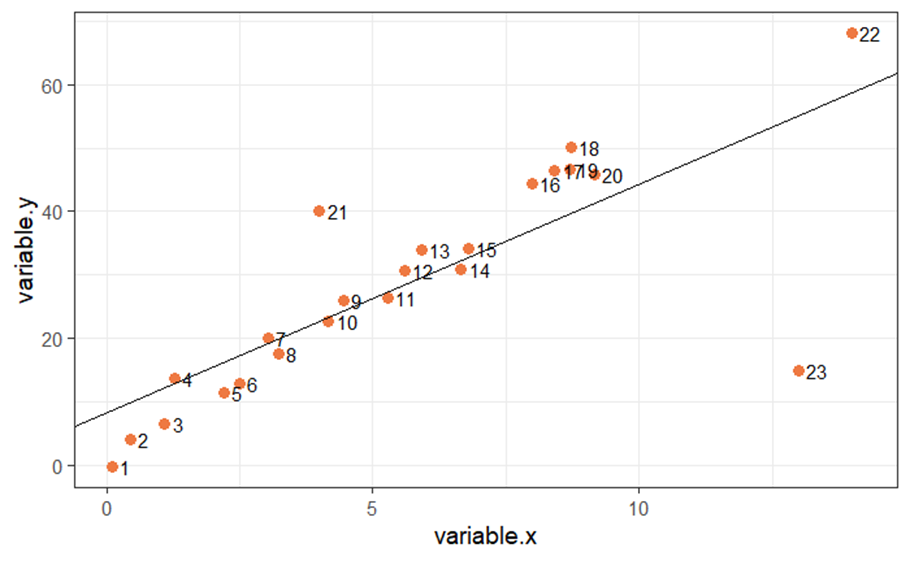 Line of best fit: Y=8.38 + 3.59*X
summary(fit.correlation)
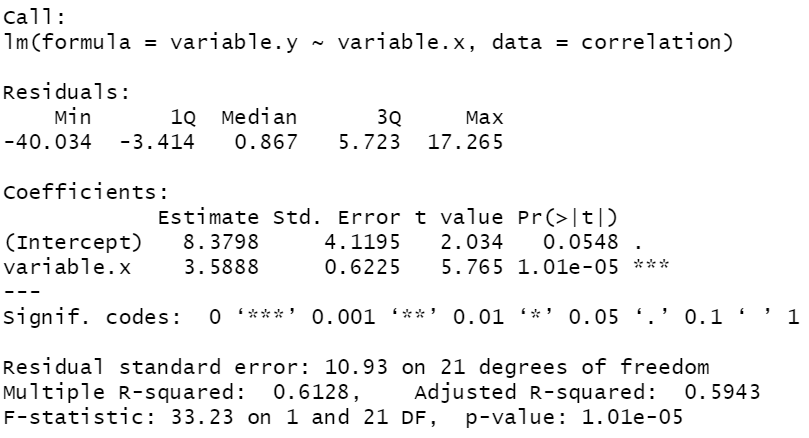 correlation %>%
   cor_test(variable.x, variable.y)
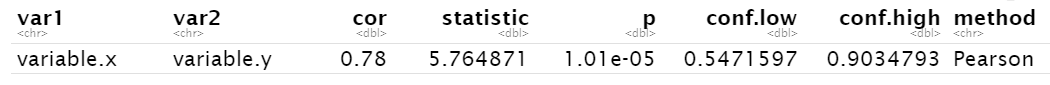 Correlation: correlation.csv
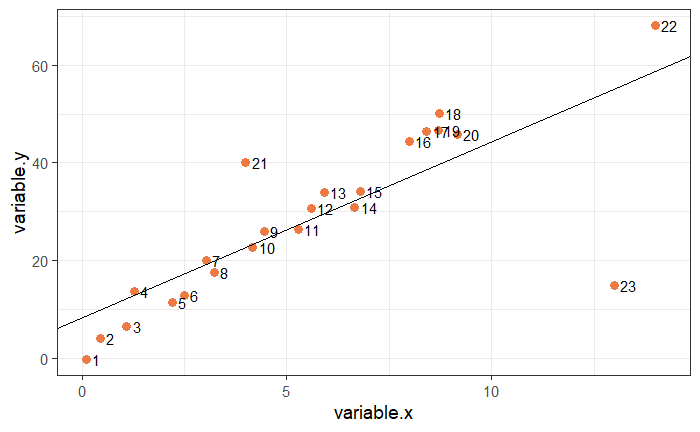 Have a go: Remove ID 23, then re-run the model and plot the graph again.
Then decide what you want to do with ID 21 and 22.
correlation %>%
  filter(ID != 23) -> correlation.23
Correlation: correlation.csv
correlation %>%
  filter(ID != 23) -> correlation.23

lm(variable.y ~ variable.x, correlation.23) -> fit.correlation.23
summary(fit.correlation.23)
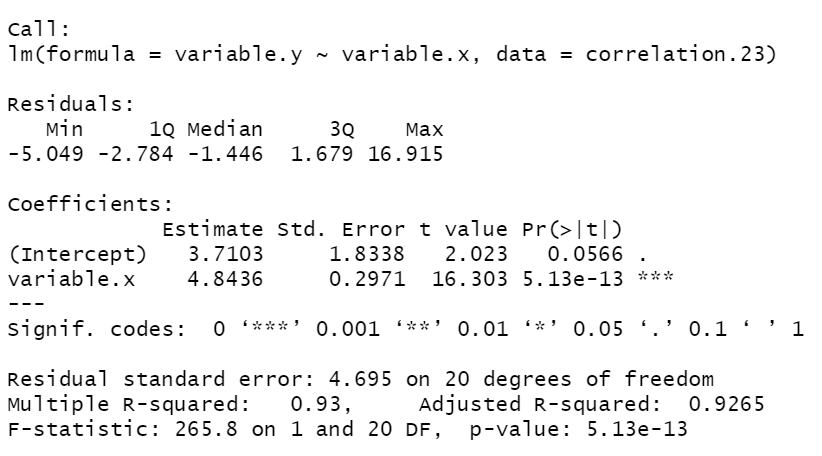 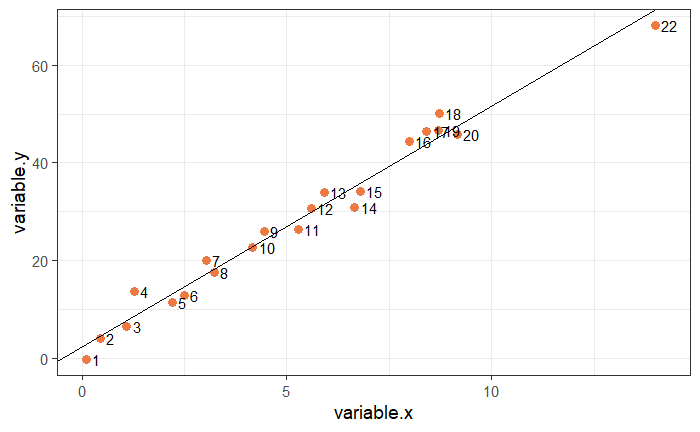 Correlation: correlation.csv
correlation.23 %>%
  filter(ID != 21) -> correlation.23.21

lm(variable.y ~ variable.x, correlation.23.21) -> fit.correlation.23.21
summary(fit.correlation.23.21)
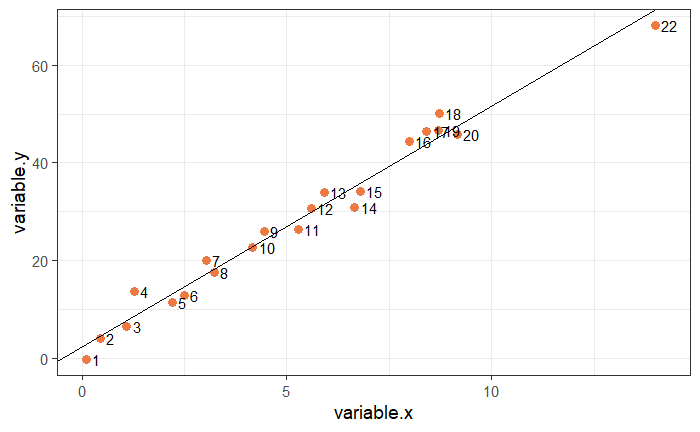 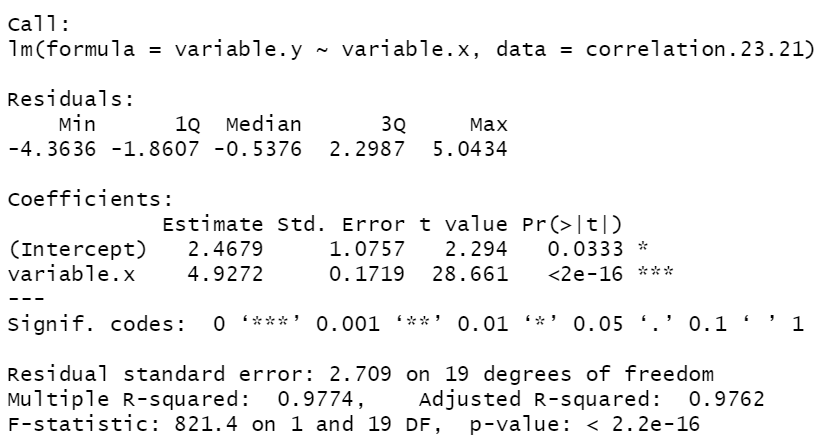 Correlation.23.21 %>%
   cor_test(variable.x, variable.y)
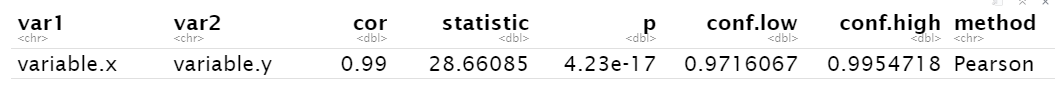 Extra exerciseCorrelation: exam.anxiety.csv
Question: Is there a relationship between time spent revising and exam anxiety? 
And, if yes, are boys and girls different?

Build a fit for the boys and a fit for the girls
data %>% filter() lm(y~x, data=) 

Plot the 2 lines of best fit on the same graph
coefficients()  geom_abline()

Check the assumptions visually from the data and with the output for models
par(mfrow=c(2,2))  plot(fit.male)

Filter out misbehaving values based on the standardised residuals
rstandard() add_column()

Plot the final (improved!) model
bind_rows()
Correlation: exam.anxiety.csv
Question: Is there a relationship between time spent revising and exam anxiety? 
And, if yes, are boys and girls different?
read_csv("exam.anxiety.csv") -> exam.anxiety

exam.anxiety %>%
  ggplot(aes(x=Revise, y=Anxiety, colour=Gender)) + geom_point(size=3)
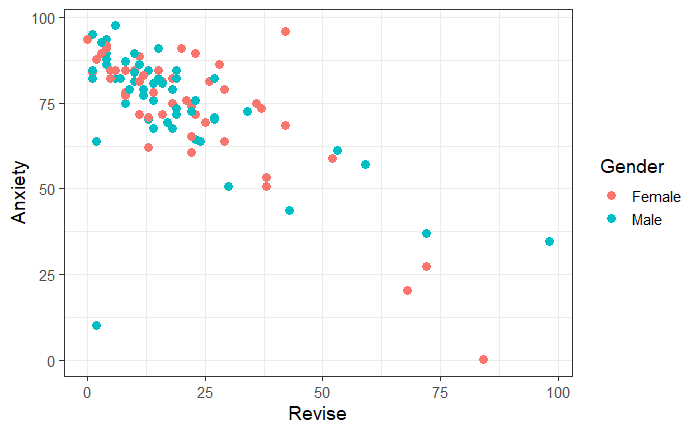 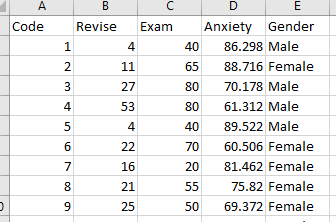 Correlation: exam anxiety.csv
Is there a relationship between time spent revising and exam anxiety?
exam.anxiety %>%
  filter(Gender=="Female") -> exam.anxiety.female

lm(Anxiety~Revise, data=exam.anxiety.female) -> fit.female

coefficients(fit.female) -> cf.fit.female
Fit for the females
exam.anxiety %>%
  filter(Gender=="Male") -> exam.anxiety.male

lm(Anxiety~Revise, data=exam.anxiety.male) -> fit.male

coefficients(fit.male) -> cf.fit.male
Fit for the males
Correlation: exam anxiety.csv
Is there a relationship between time spent revising and exam anxiety?
exam.anxiety %>%
  ggplot(aes(x=Revise, y=Anxiety, colour=Gender))+
  geom_point(size=3)+
  geom_abline(intercept=cf.fit.male[1], slope=cf.fit.male[2])+
  geom_abline(intercept=cf.fit.female[1], slope=cf.fit.female[2])
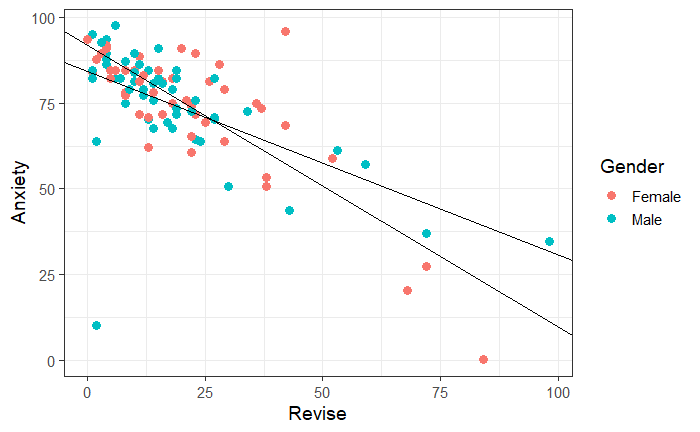 Correlation: exam anxiety.csv
Assumptions, outliers and influential cases
par(mfrow=c(2,2))
plot(fit.male)
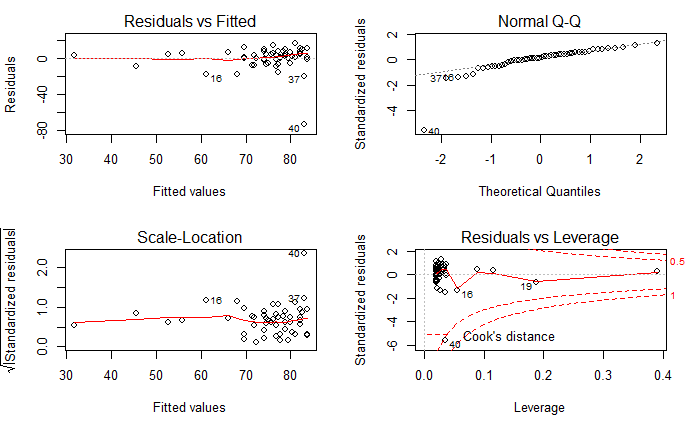 Correlation: exam anxiety.csv
Assumptions, outliers and influential cases
plot(fit.female)
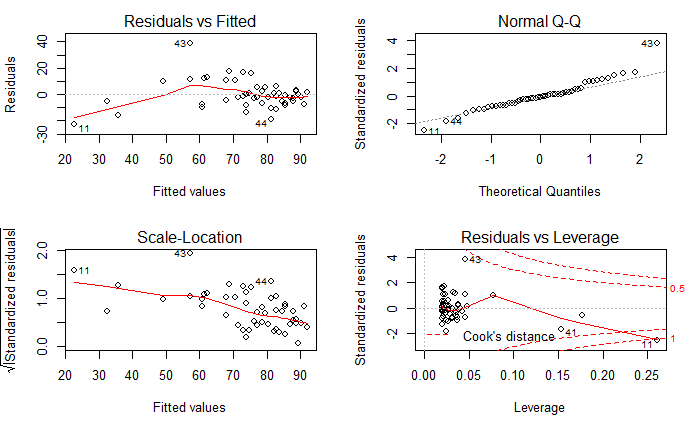 Correlation: exam anxiety.csv
Anxiety=84.19 - 0.53*Revise
summary(fit.male)
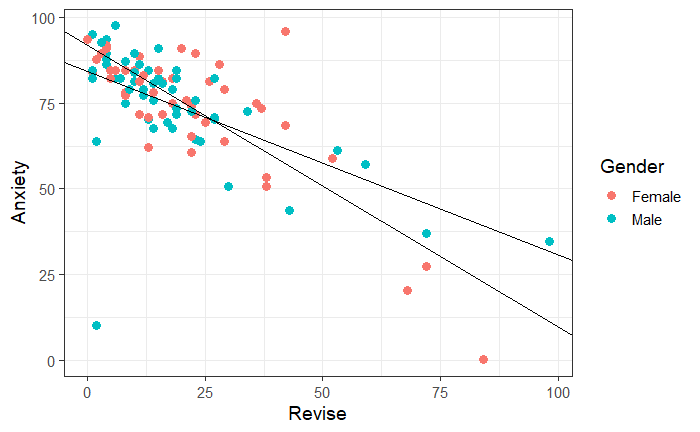 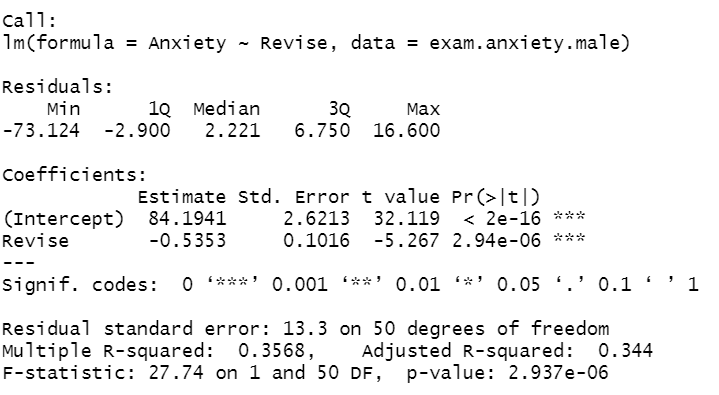 Anxiety=91.94 - 0.82*Revise
summary(fit.female)
exam.anxiety %>%
  group_by(Gender) %>%
    cor_test(Revise, Anxiety) %>%
	ungroup()
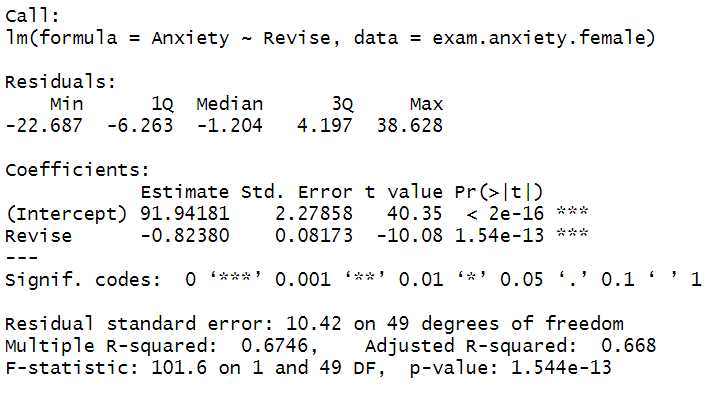 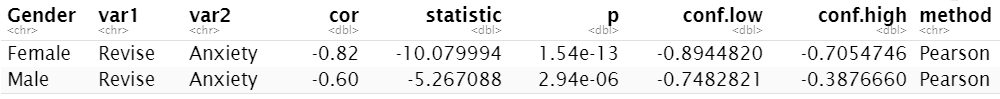 Correlation: exam.anxiety.csv
Influential outliers: Boys
rstandard(fit.male) -> st.resid.m

exam.anxiety.male %>%
  add_column(st.resid.m) %>%
  	filter(abs(st.resid.m)<3) -> exam.anxiety.male.clean

lm(Anxiety~Revise, data=exam.anxiety.male.clean) -> fit.male2

summary(fit.male2)
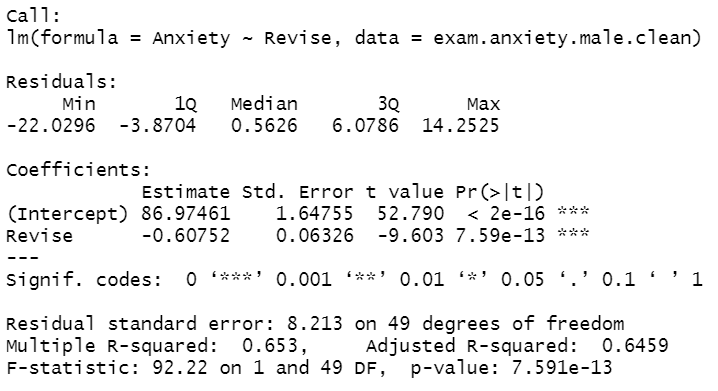 exam.anxiety.male.clean %>%
  cor_test(Revise, Anxiety)
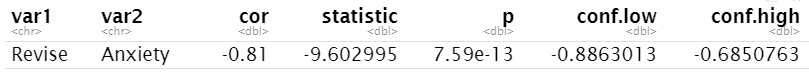 Correlation: exam.anxiety.csv
Influential outliers: Girls
rstandard(fit.female) -> st.resid.f

exam.anxiety.female %>%
  add_column(st.resid.f) %>%
  filter(abs(st.resid.f) < 3) -> exam.anxiety.female.clean

lm(Anxiety~Revise, data=exam.anxiety.female.clean) -> fit.female2

summary(fit.female2)
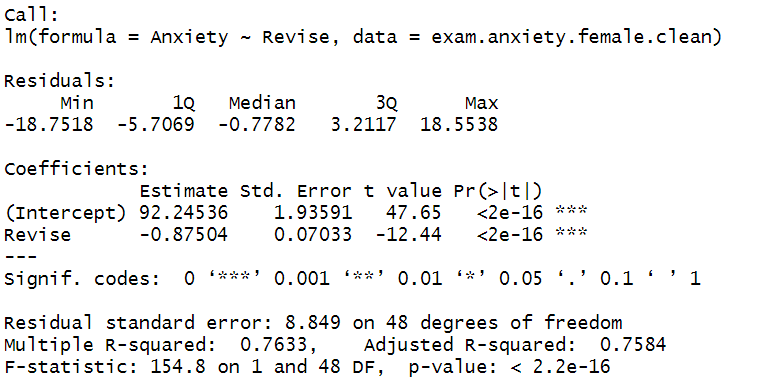 exam.anxiety.female.clean %>%
  cor_test(Revise, Anxiety)
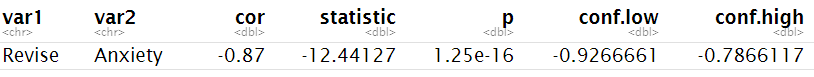 Correlation: exam.anxiety.csv
Question: Is there a relationship between time spent revising and exam anxiety? Yes!
bind_rows(exam.anxiety.female.clean, exam.anxiety.male.clean) -> exam.anxiety.clean

coefficients(fit.male2) -> cf.fit.male2

coefficients(fit.female2) -> cf.fit.female2

exam.anxiety.clean %>%
  ggplot(aes(Revise, Anxiety, colour=Gender))+geom_point(size=3)+
  geom_abline(aes(intercept=cf.fit.male2[1], slope=cf.fit.male2[2]), colour="orange")+
  geom_abline(aes(intercept=cf.fit.female2[1], slope=cf.fit.female2[2]), colour="purple")+
  scale_colour_manual(values = c("purple", "orange"))
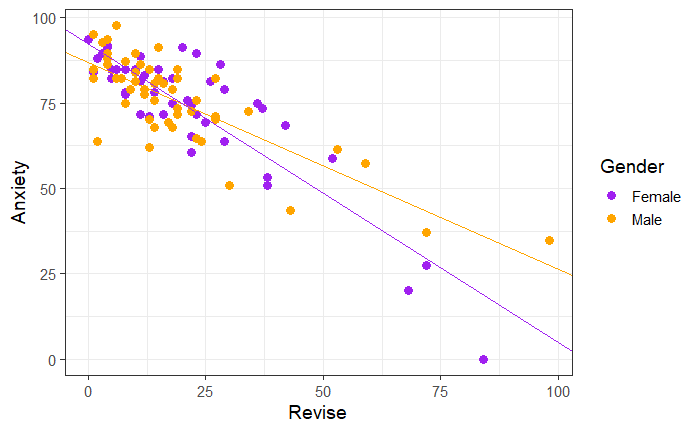 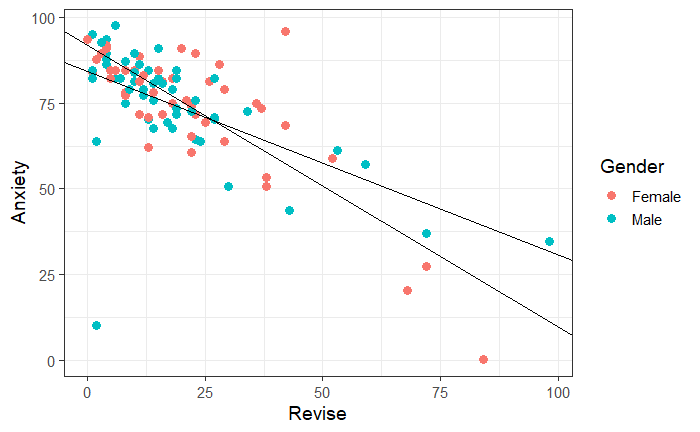 Correlation: exam.anxiety
Influential outliers: Another check
exam.anxiety.female %>%
  shapiro_test(st.resid.f)
exam.anxiety.male %>%
  shapiro_test(st.resid.m)
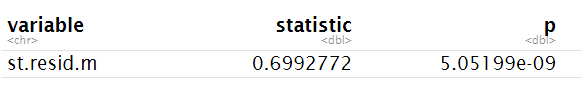 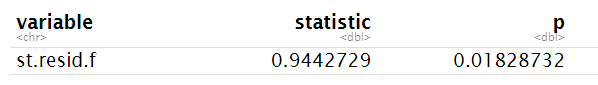 exam.anxiety.male.clean %>%
  shapiro_test(st.resid.m)
exam.anxiety.female.clean %>%
  shapiro_test(st.resid.f)
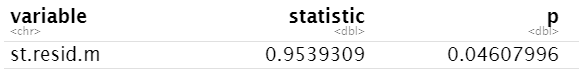 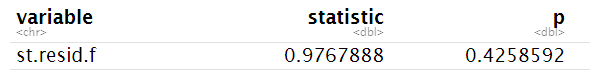 Correlation: exam anxiety.csv
Difference between boys and girls?
lm(Anxiety~Revise*Gender, data=exam.anxiety.clean) -> fit.genders

summary(fit.genders)
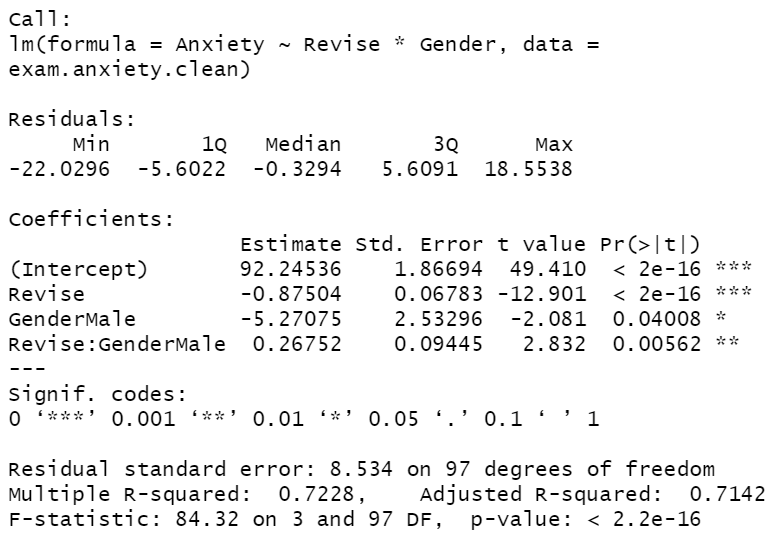